Jogszabályváltozásokból eredő szakmai feladatok a helyi pedagógiai programok felülvizsgálati és/vagy módosítási folyamatában
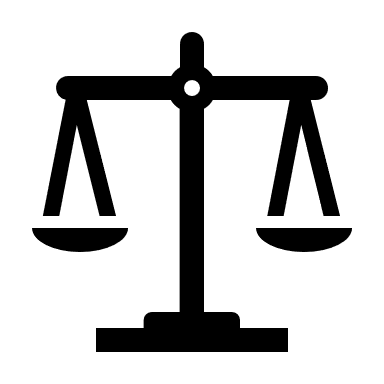 Szent-Gály Viola
Pedagógiai - szakmai Szolgáltatások Koordinációs Főosztálya
Oktatási Hivatal
A PEDAGÓGIAI PROGRAM ALAPJÁN…
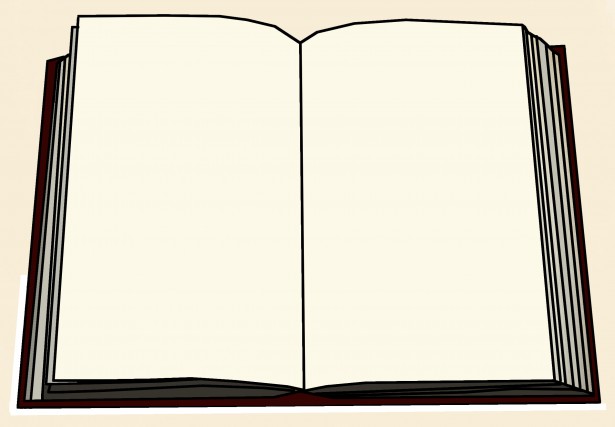 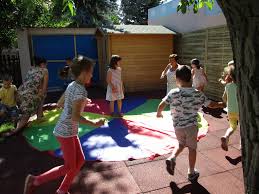 A PEDAGÓGIAI PROGRAM ALAPJÁN…
„az Alapprogram biztosítja az óvodapedagógusok pedagógiai nézeteinek, értékrendjének és módszertani szabadságának érvényesülését, megkötéseket csak a gyermek érdekének védelmében tartalmaz.”

ONOAP, Bevezető, c.) pont
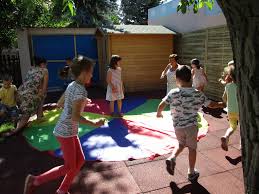 A PEDAGÓGIAI PROGRAM ALAPJÁN!
Kétszintség-többszintűség
Óvodapedagógus portfóliója
Gyermek Egyéni fejlesztési terve
[Speaker Notes: Központi elem, állam az államban]
Az óvodai pedagógiai program horizontja
Nevelőtestületi „hogyan”
MELYIK?????
ALAPPROGRAM
MIBEN  kell a közös nevező? Kötelező, elvárt tartalmak tisztázása
Óvodapedagógusi „hogyan” 
(Módszertani szabadság)
Pedagógiai program újra gondolva…
Cél
Cél
Napi pedagógiai munka tervezése és ellenőrzése (óvped., vezető)
Visszatérő, rendszerszintű események (épm., tf., Öé)
[Speaker Notes: Mi az, amiben meg kell egyezni?
Konce
KONpcionális alap - Alapprogram]
A PEDAGÓGIAI PROGRAM NEM ÖNCÉLÚ
óvodapedagógus
Stratégiai dokumentum
Kétszintűség-többszintűség
vezető
Stratégiai dokumentum
intézmény
Stratégiai dokumentum
A pedagógiai program kötelező tartalmi elemei
A pedagógiai program kötelező tartalmi elemei
az óvoda helyi nevelési alapelveit, értékeit, célkitűzéseit,
azokat a nevelési feladatokat, tevékenységeket, amelyek biztosítják a gyermek személyiségének fejlődését, közösségi életre történő felkészítését, a kiemelt figyelmet igénylő gyermekek egyéni fejlesztését, fejlődésének segítését, melyek által minden gyermek eljut az iskolakezdéshez szükséges értelmi, lelki, szociális és testi fejlettséghez. (2019)
a szociális hátrányok enyhítését segítő tevékenységet,
a gyermekvédelemmel összefüggő pedagógiai tevékenységet,
a szülő, a gyermek, a pedagógus együttműködésének formáit,
nemzetiségi óvodai nevelésben részt vevő óvoda esetén a nemzetiség kultúrájának és nyelvének ápolásával járó feladatokat,
az egészségnevelési és környezeti nevelési elveket, programokat, tevékenységeket (2020)
a gyermekek esélyegyenlőségét szolgáló intézkedéseket,
a nevelőtestület által szükségesnek tartott további elveket,
sajátos nevelési igényből eredő hátrányok csökkentését szolgáló speciális fejlesztő tevékenységet.
kiemelt figyelmet igénylő gyermek, tanuló:

a) különleges bánásmódot igénylő gyermek, tanuló:
aa) sajátos nevelési igényű gyermek, tanuló,
ab) beilleszkedési, tanulási, magatartási nehézséggel küzdő gyermek, tanuló,
ac) kiemelten tehetséges gyermek, tanuló,
b) a gyermekek védelméről és a gyámügyi igazgatásról szóló törvény szerint hátrányos és halmozottan hátrányos helyzetű gyermek, tanuló,
c) tartós gyógykezelés alatt álló gyermek, tanuló,  - EZ AZ ÚJ



kiemelt figyelmet igénylő gyermekek egyéni fejlesztését, fejlődésének segítését, melyek által minden gyermek eljut az iskolakezdéshez szükséges értelmi, lelki, szociális és testi fejlettséghez. (2019)
Hogyan jelennek meg a pedagógus által készített éves tervezésben a kiemelt figyelmet igénylő gyermekekkel kapcsolatos feladatok? (Dokelemzés)- Önértékelési kézikönyv
KIEMELT FIGYELMET IGÉNYLŐ GYERMEKEK KÖRE BŐVÜLT: (Nkt. 4. § 13. c) Hatályos: 2021.V.28-tól.
HOGYAN??
Miben nyilvánul meg a különleges bánásmód? –
Ne szándékot, hanem cselevést, tevékenységet határozzunk meg!
Amelyet abban az intézményben  VALAMENNYI PEADGÓGUS VÉGREHAJT – A SAJÁT MÓDSZEREIVEL
Kétszintűség-többszintűség
Alapprogram
Módosította: 65/2021- (II.15.) Korm. rendelet 28. §
Nemzeti Köznevelésről szóló 2011. évi CXC. tv. 1. § (2) bek.


„az egészséges életmód, a testápolás, a tisztálkodás, az étkezés, különösen a magas cukortartalmú ételek és italok, a magas só- és telítettzsír-tartalmú ételek fogyasztásának csökkentése, a zöldségek és gyümölcsök, illetve tejtermékek fogyasztásának ösztönzése, a fogmosás, az öltözködés, a pihenés, a betegségmegelőzés és az egészségmegőrzés szokásainak alakítása”

Feladat: PP felülvizsgálata, korrekció, kiegészítés.
[Speaker Notes: 2018-ban módosult,itt korrekció]
Iskolaérettséget, tankötelezettséget érintő változások
Módosította: 2021. évi LII. törvény 6. § (hatályos 2021. V. 28-tól)
2011. évi CXC. törvény 45. § (2a)
„Ha a felmentést engedélyező szerv azért engedélyezi a gyermek további egy nevelési évig óvodai nevelésben való részvételét, vagy a szakértői bizottság azért javasolja a tankötelezettség megkezdése alóli felmentésre irányuló kérelem benyújtására nyitva álló határidő előtt a gyermek további egy nevelési évig óvodai nevelésben való részvételét, mert a gyermek sajátos nevelési igényű, vagy beilleszkedési, tanulási, magatartási nehézséggel küzd, akkor a gyermek számára az óvoda a szakértői bizottság által javasolt fejlesztéseken túl, a tankötelezettség teljesítésének megkezdéséhez szükséges értelmi, testi, lelki és szociális érettség elérésére irányuló, az óvodai nevelés időkeretébe ágyazott célzott foglalkozásokat biztosít.”
Feladat: Tevékenységterv/Projektterv feladatainak tervezése; Egyéni fejlesztési terv.
Iskolaérettséget, tankötelezettséget érintő változások
Módosította: 2021. évi LII. törvény 6. § (hatályos 2021. V. 28-tól)
2011. évi CXC. törvény 45. § (2)
„A gyermek abban az évben, amelynek augusztus 31. napjáig a hatodik életévét betölti, tankötelessé válik. A tankötelezettség teljesítése a tanév első tanítási napján kezdődik. 
A szülő kérelmére a felmentést engedélyező szerv döntése alapján a gyermek további egy nevelési évig óvodai nevelésben vehet részt. Szülői kérelem hiányában a gyermek tankötelezettsége megkezdésének halasztását a gyámhatóság is kezdeményezheti. A szülő, a gyámhatóság a kérelmét legkésőbb az iskolakezdés évének január 18-áig nyújthatja be a felmentést engedélyező szervhez. Az eljárás ügyintézési határideje ötven nap. A szülő kérelme alátámasztására kérelméhez csatolhatja a gyermek fejlettségét alátámasztó óvodai dokumentumokat is.(Összahngban a kötelező adatok tárolására vonatkozó jogszabályhellyel) 
Feladat: Felkészülés a gyermekek fejlettségét alátámasztó dokumentumok szülők részére történő kiadására.
Kötelező felvételt biztosító óvodákra vonatkozó új szabály
2011. évi CXC. törvény 49. § (3a)  bek.
Hatályon kívül az Nkt. 49. § (2) bekezdése, mely kimondta, hogy a gyermeket elsősorban abba az óvodába kell felvenni, átvenni, amelynek körzetében lakik vagy ahol szülője dolgozik, - ez ellentétes azzal a szabállyal, mely szerint az óvoda köteles felvenni, átvenni azt a gyermeket, aki életvitelszerűen az óvoda körzetében lakik…
Vagyis: A kötelező felvételt biztosító óvodába azt a gyermeket kell felvenni, aki az óvoda körzetében lakik életvitelszerűen, tehát a szülő munkavégzésének helye nem alapozhatja meg a kötelező óvodai felvételt. Ha az óvodába jelentkezők száma meghaladja a felvehető gyermekek számát, nem kell a felvételre javaslatot tevő bizottságot szervezni.
Feladat: óvodai körzethatárok egyeztetése a fenntartóval.
SzMSz, Házirend felülvizsgálata.
Óvodába járás vonatkozó módosítása
Módosította: 2021. évi LII. Törvény 23. § (2) a), b), c).  (hatályos 2021. VII. 1-től)
9/2021. (III.17.) AB határozat 1. semmisítette meg.
2011. évi CXC. Törvény 8. § (2)

„A gyermek abban az évben, amelynek augusztus 31. napjáig a harmadik életévét betölti, a nevelési év kezdő napjától legalább napi négy órában óvodai foglalkozáson vesz részt. A szülő - tárgyév április 15. napjáig benyújtott - kérelme alapján a gyermek jogos érdekét szem előtt tartva, annak az évnek az augusztus 31. napjáig, amelyben a gyermek a negyedik életévét betölti, különös méltánylást érdemlő esetben, újabb kérelem alapján annak az évnek az augusztus 31. napjáig, amelyben a gyermek az ötödik életévét betölti a Kormány rendeletében kijelölt szerv (a továbbiakban: felmentést engedélyező szerv) felmentheti az óvodai foglalkozáson való részvétel alól, ha a gyermek családi körülményei, sajátos helyzete indokolja.” 
„Tartós gyógykezelés alatt álló gyermek esetében a kérelem a tárgyév április 15. napja után is benyújtható. Az eljárás időtartama ötven nap.”
Fontos! A szülőnek ezeket a kérelmeket évente szükséges benyújtania – figyelembe véve a határidők betartását.
Második önértékelési ciklus tervezése 2021-2026
Az intézmények első önértékelési ciklusa 2021. augusztus 31-én zárult le. A 20/2012. (VIII. 31.) EMMI-rendelet a pedagógusok és az intézmények önértékelését ötéves ciklusban teszi kötelezővé, az intézmények második önértékelési ciklusa 2021. szeptember 1-jén kezdődik és 2026. augusztus 31-én zárul. Az intézményvezetők önértékelését továbbra is a vezetői ciklusuk második és negyedik évében szükséges elvégezni.

Feladat: 2021-2026 közötti évekre vonatkozó intézményi önértékelési terv készítése. Javaslat: a terv készítésekor támaszkodjunk az első önértékelési ciklus tapasztalataira, valamint az első öt év számszerűsíthető eredményeire.
Kétszintűség-többszintűség
Önértékelési kézikönyv – Oktatási Hivatal honlapja
HATODIK, JAVÍTOTT KIADÁS Az Oktatási Hivatal által módosított, az oktatásért felelős miniszter által 2021. szeptember 8-án jóváhagyott tájékoztató. 
Hatályos 2022. január 1. napjától
https://www.oktatas.hu/kiadvanyok/onertekelesi_kezikonyvek

9. Értékelési területtel kiegészült a pedagógusokra vonatkozó ellenőrzési területek köre mind 
a tanfelügyeletben, 
mind az önértékelésben.  
a környezeti nevelésben mutatott jártasság, a fenntarthatóság értékrendjének hiteles képviselete és a környezettudatossághoz kapcsolódó attitűdök formálásának módja értékelési területen szereplő elvárásokat is értékelniük kell a tanfelügyelet során szakértőknek,
Pedagógus II. célfokozat megszerzésére irányuló kötelező minősítés eljárás
Módosította: 65/2021- (II.15.) Korm. rendelet 30. § (hatályos 2021. II. 15-től)
326/2013. (VIII. 30.) Korm. Rendelet 3. § (1)
326/2013. (VIII. 30.) Korm. Rendelet 39/R. §

Az Épr. 39/R. § arról rendelkezik, hogy az a pedagógus munkakörbe besorolt foglalkoztatott, aki a 3. § (1) bekezdése alapján a 2022. évben a Pedagógus I. fokozatba történő besorolásától számított kilenc év szakmai gyakorlatot szerzett, minősítési eljárásban legkésőbb a 2023. évben köteles részt venni. 

Feladat, munkáltatói teendők: érintett foglalkoztatott tájékoztatása, a kötelező minősítés időpontjának munkaszerződésben; kinevezésben történő módosítása 2022-ről 2023-ra; 2022.04.15-ig jelentkeztetni az érintett célcsoportot (Pedagógus II. célfokozatra irányulóan) minősítési eljárásra.
20/2012. (VIII. 31.) EMMI rendelet
a nevelési-oktatási intézmények működéséről és a köznevelési intézmények névhasználatáról 58/A.
Köszönöm a megtisztelő figyelmet!
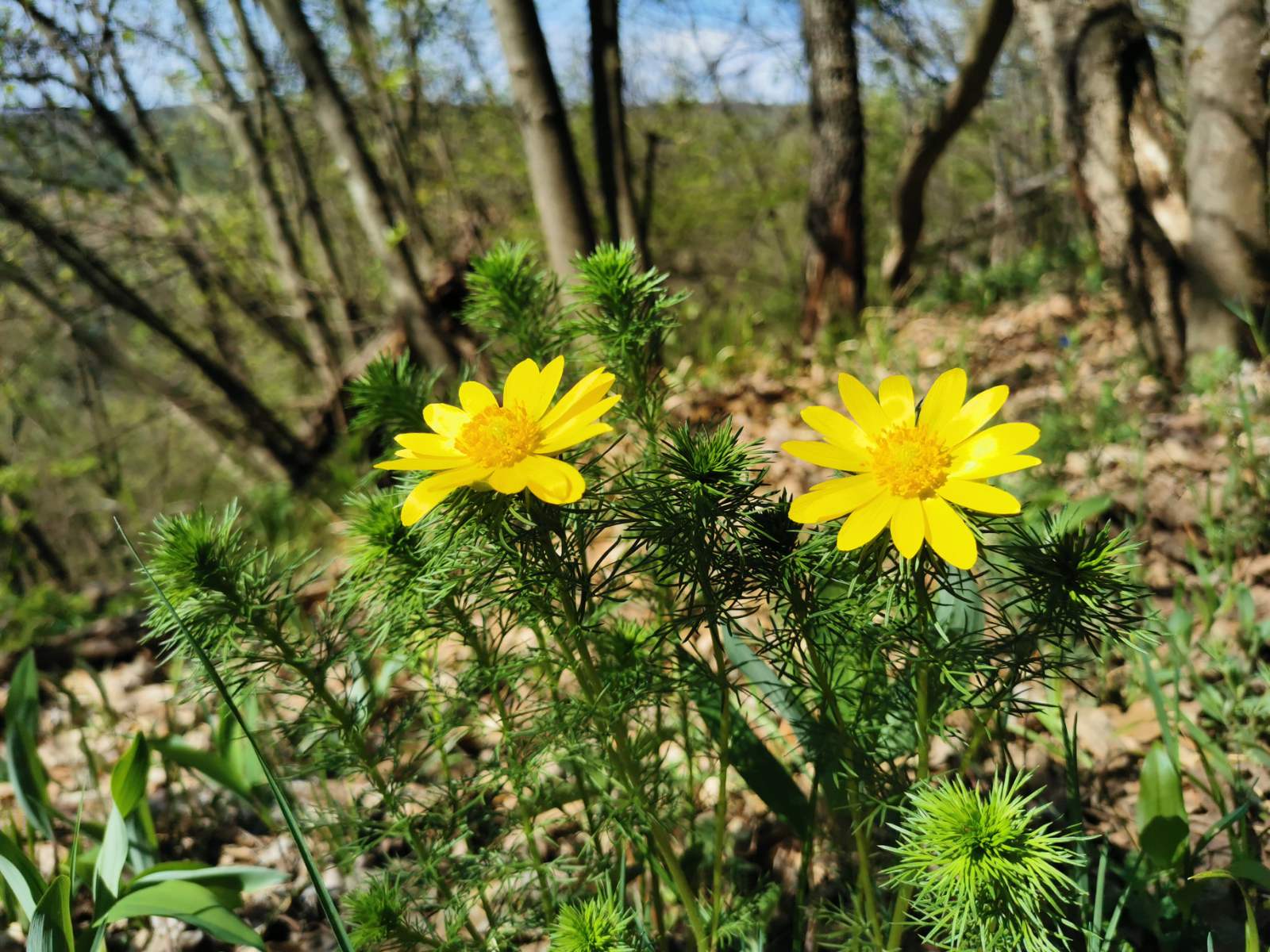